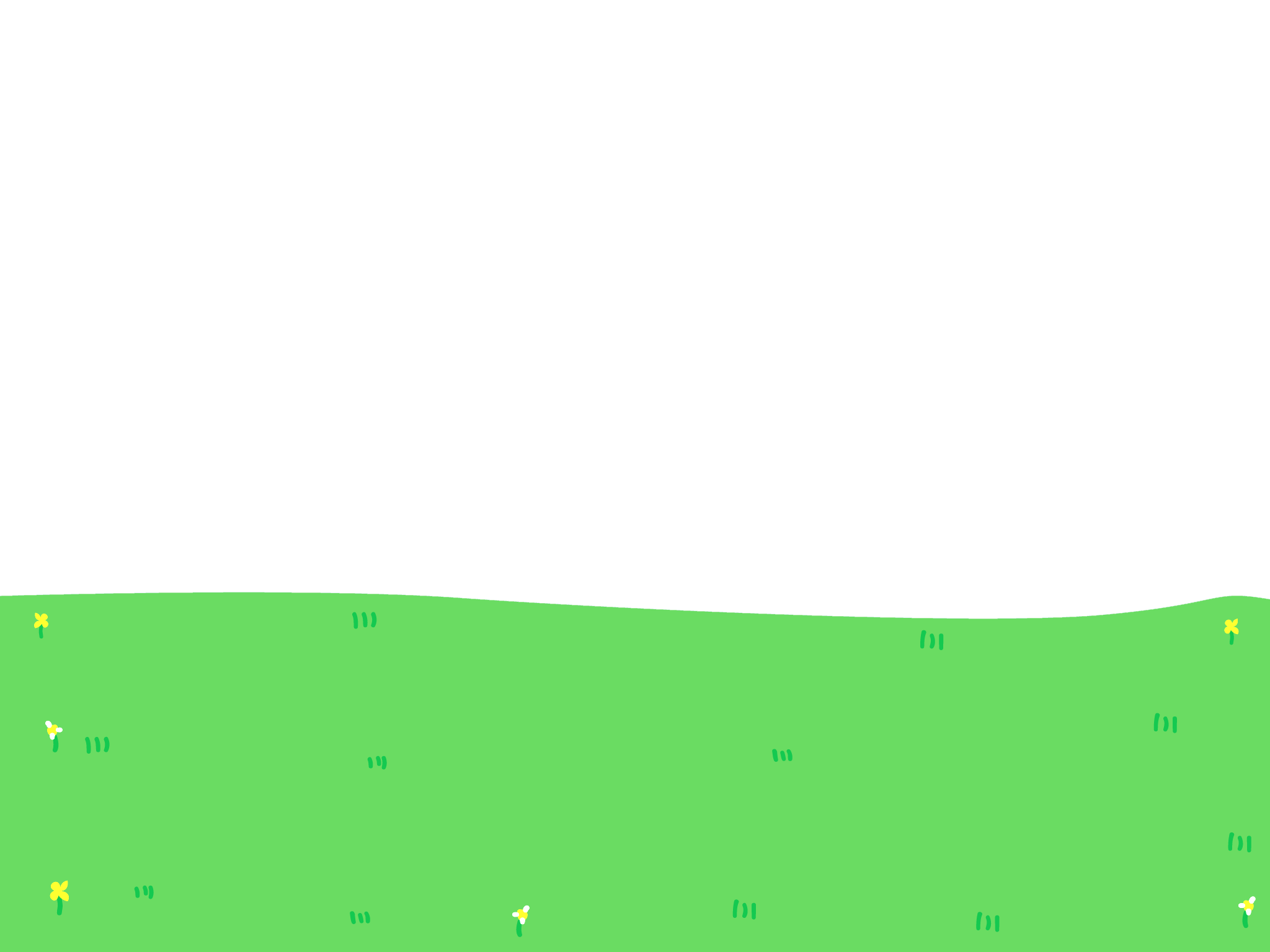 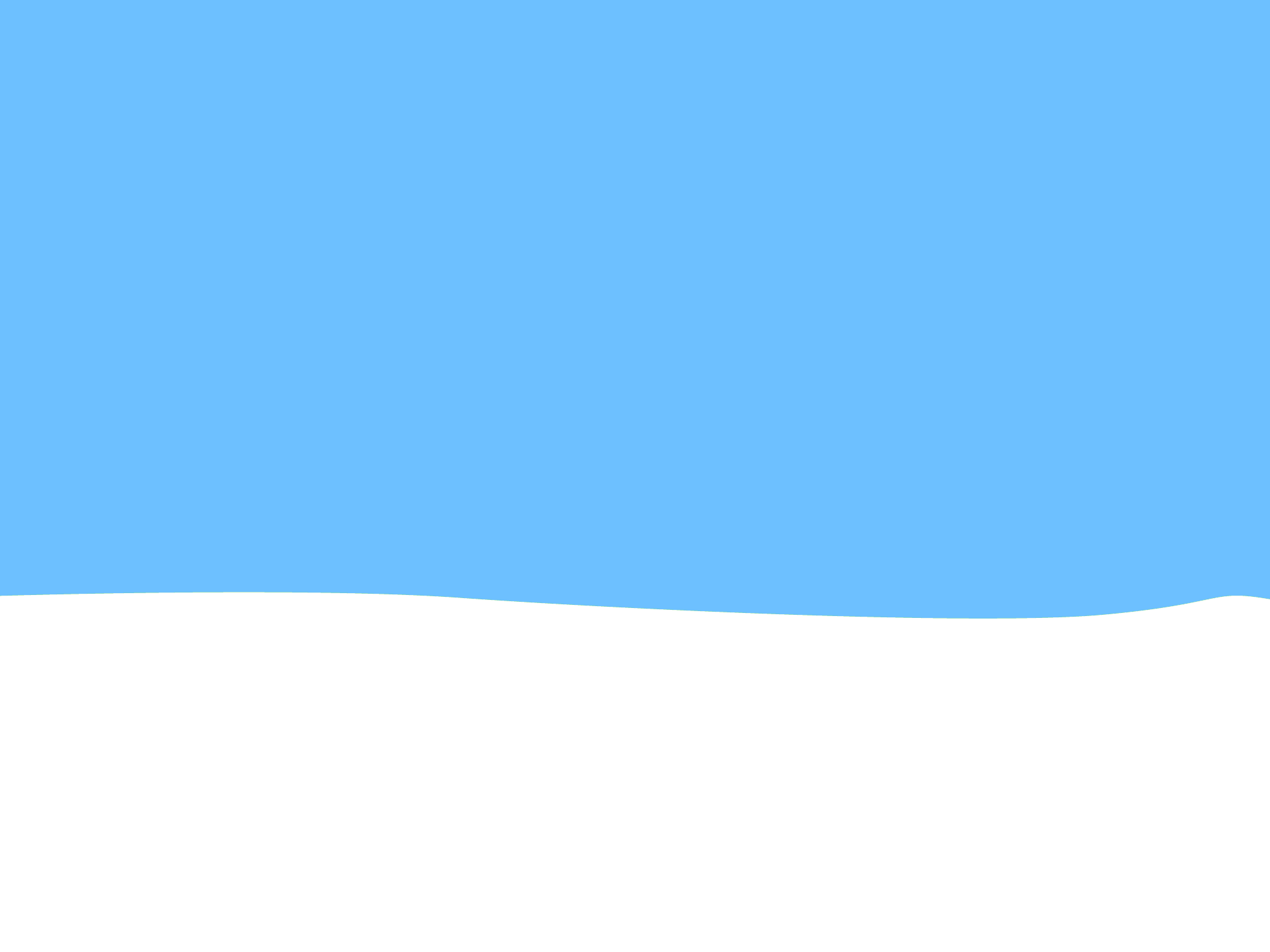 Escuela Normal 
de Educación Escolar
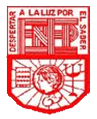 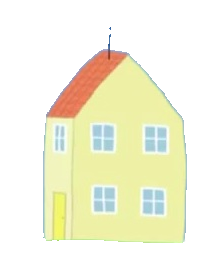 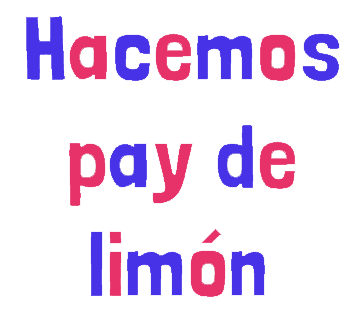 Enero 2016
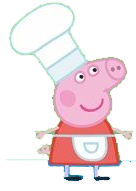 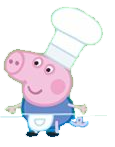 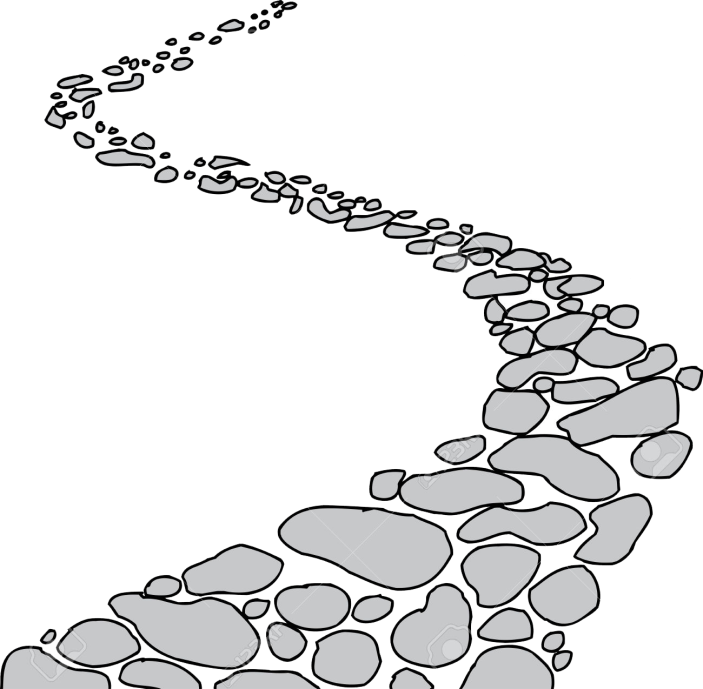 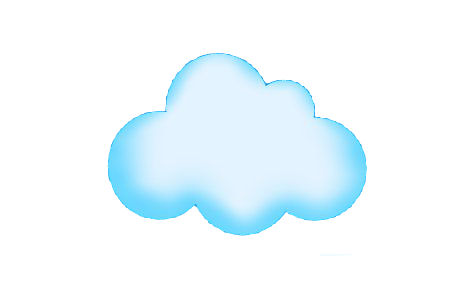 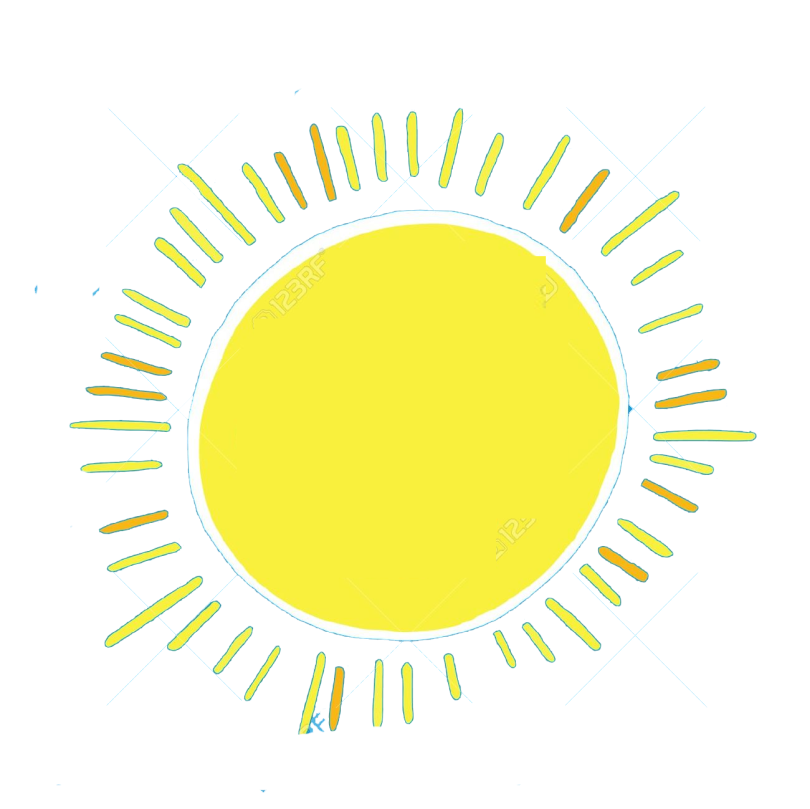 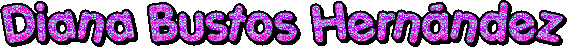 Campo Formativo: Lenguaje y comunicación
Aspecto: Lenguaje Oral
COMPETENCIA:Utiliza el lenguaje para regular su conducta en distintos tipos de interacción con los demás.
Aprendizaje Esperado
Interpreta y ejecuta los pasos por seguir para realizar juegos, experimentos, armar juguetes, preparar alimentos, así como para organizar y realizar diversas actividades.